STRES, JEHO důsledky a MOŽNOSTI ZVLÁDÁNÍ
PhDr. Jaroslava Dosedlová, PhD.
Proč v současné době mluvíme o stresu?
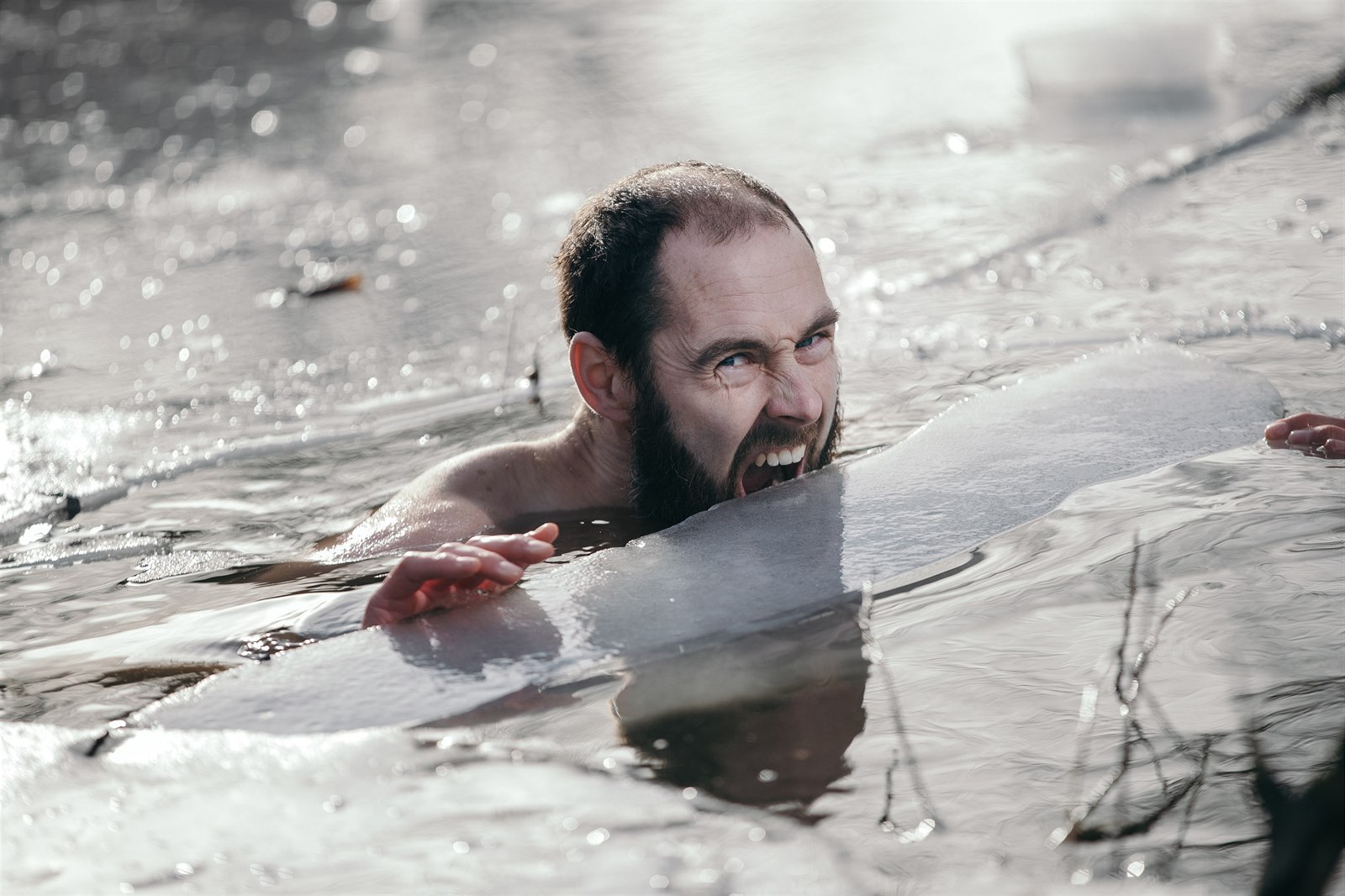 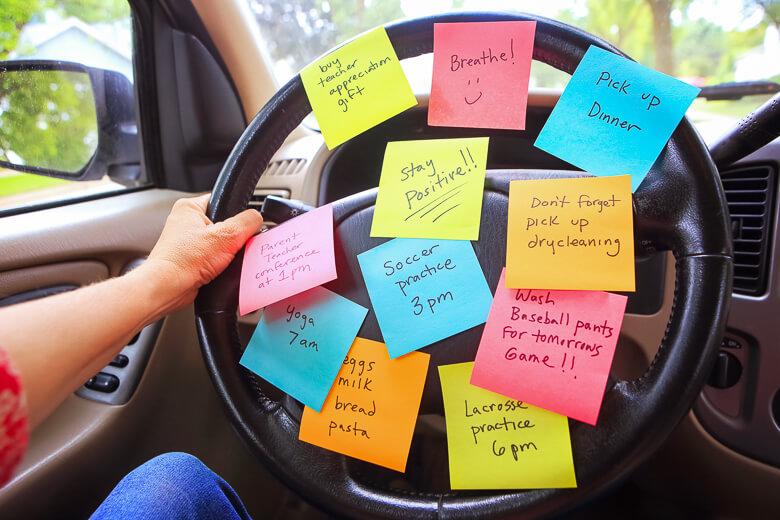 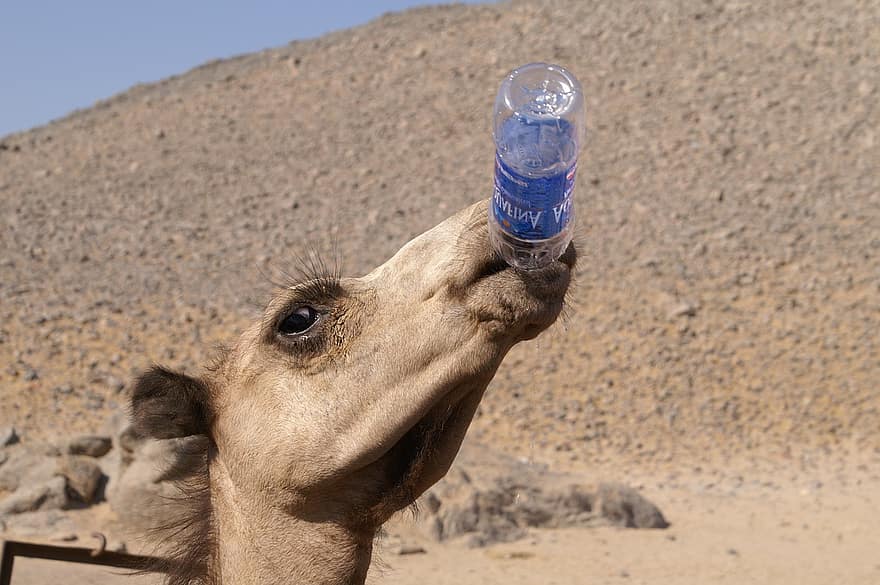 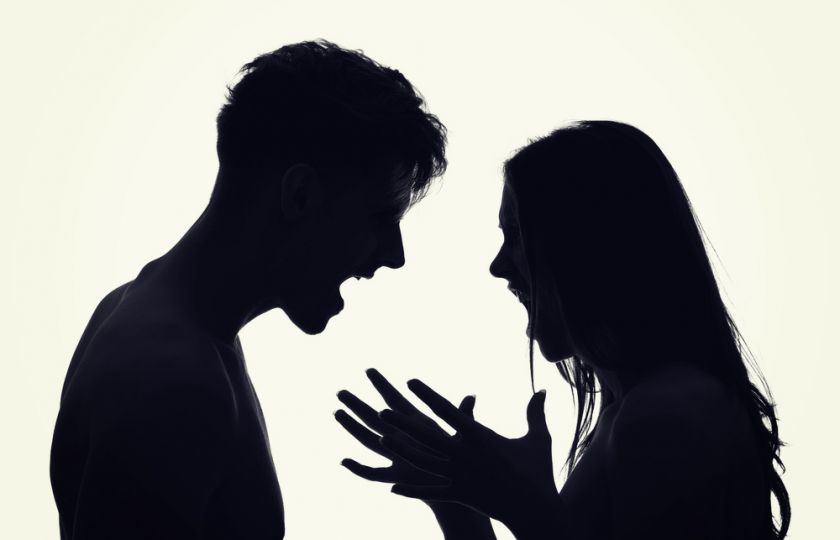 Co je to stres?
Co je to stres?
„Stres je reakcí organismu na interní a externí procesy, které dosahují takových hodnot, že přetěžují fyziologické kapacity organismu.“  
(H. Basowitz)

distres  
eustres 
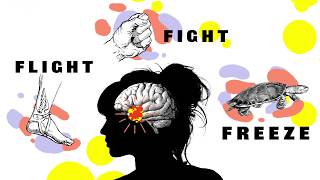 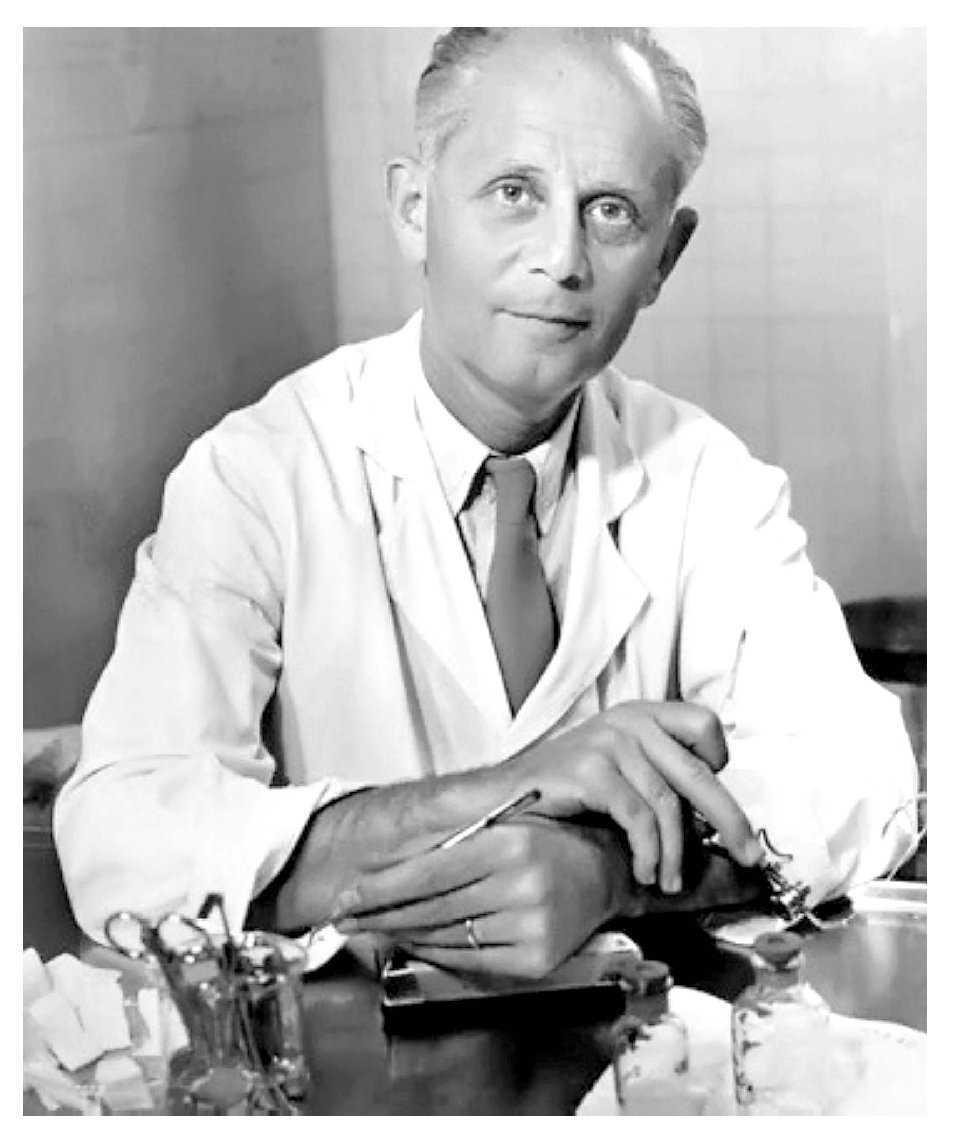 Homeostatická reakce
Spouští se při vychýlení organismu z rovnováhy (např. termoregulace)

Pokud je podnět významnější, zapojuje se i reakce stresová (Hans Selye - GAS všeobecný adaptační syndrom)
Osa SAM (sympato-adreno-medulární)
Sympatikus „braň se nebo uteč“ 	 rozšíření zornic, sucho v ústech, omezení peristalitiky, rozšíření cév v příčně pruhovaných	 svalech, zvyšuje se srdeční frekvence, zvyšuje se práh bolesti a snižuje funkce sexuální		 aktivity)
Vyplavují se katecholaminy (adrenalin a noradrenalin) z dřeně nadledvinek a další stresové hormony:
Adrenalin: zajištění energie (štěpení glykogenu v játrech, okysličení krve, prokrvení svalů, zrychlení frekvence dýchání, zvýšení tepové frekvence)
Noradrenalin: zúžení cév na periferii a v zažívacím traktu, zvýšení krevního tlaku
Antidiuretický hormon: zadržení tekutin v ledvinách
Oxytocin: funkce není plně prozkoumána, pravděpodobný homeostatický význam při psychogenním stresu, vyhledávání sociální opory
Osa HPA (hypotalamus – hypofýza – nadledvinky)
ACTH z hypofýzy – produkce glukokortikoidů (kortizol) a mineralokortikoidů (aldosteron) z kůry nadledvinek: „zamrzni nebo se schovej“
Kortizol (pozdní stresový hormon) – stimulace tvorby cukru zablokováním tvorby bílkovin a změnou metabolismu tuků, tlumení zánětu, dlouhodobě tlumí imunitu, inhibice rozmnožovací funkce
Vyplavení dalších 30 stresových hormonů
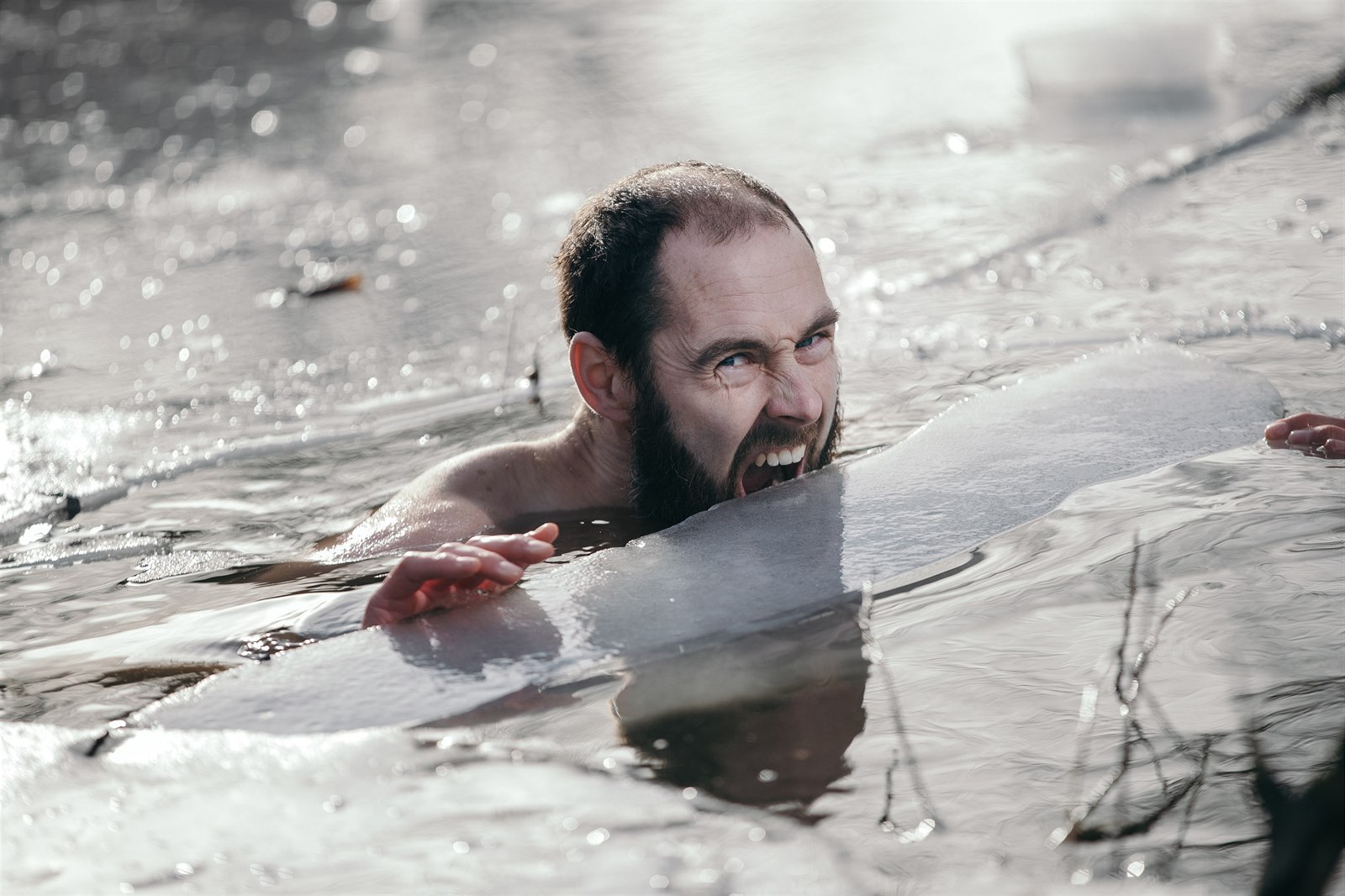 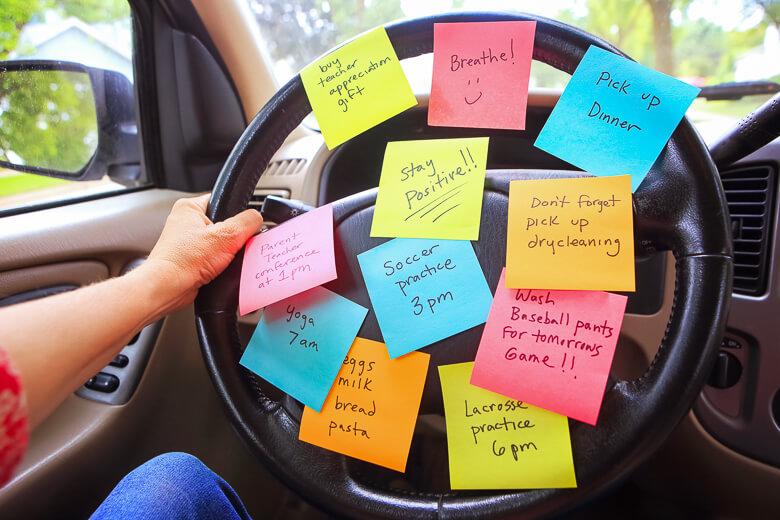 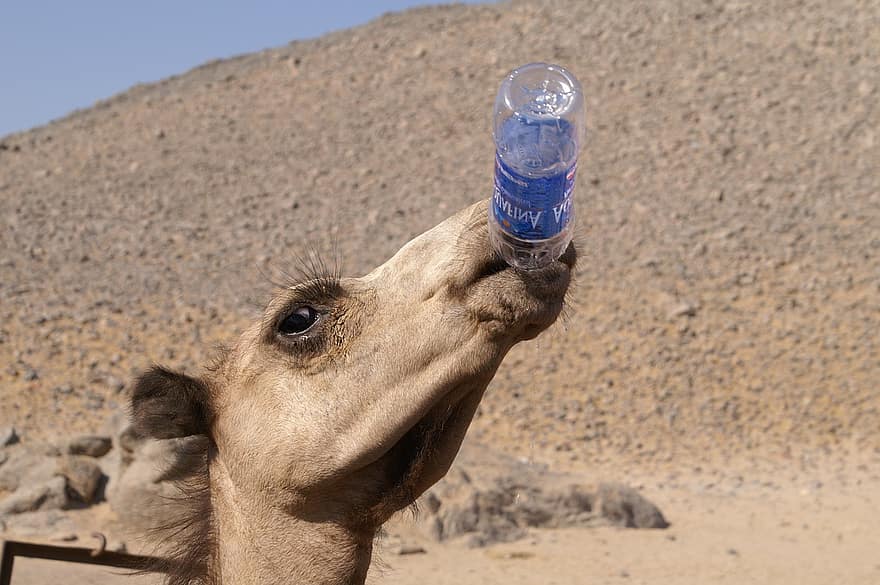 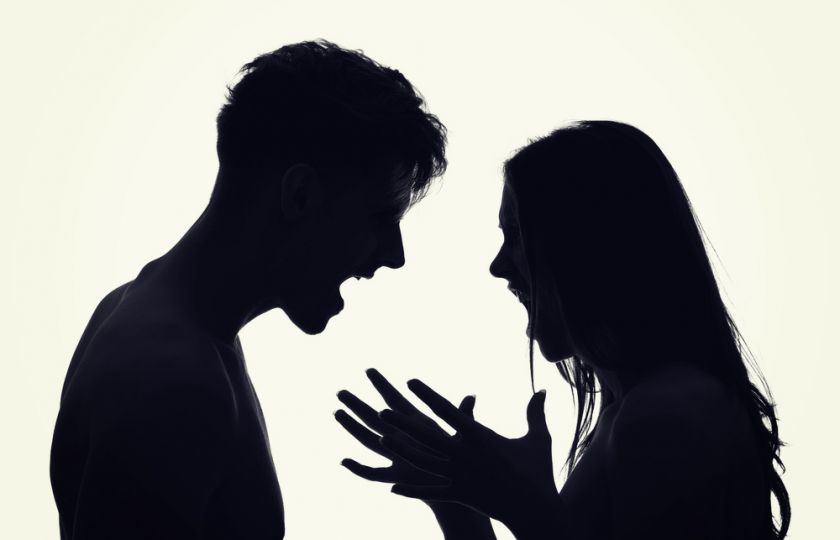 Co je to stresor?Jaké jsou objektivní a subjektivní zdroje stresu?
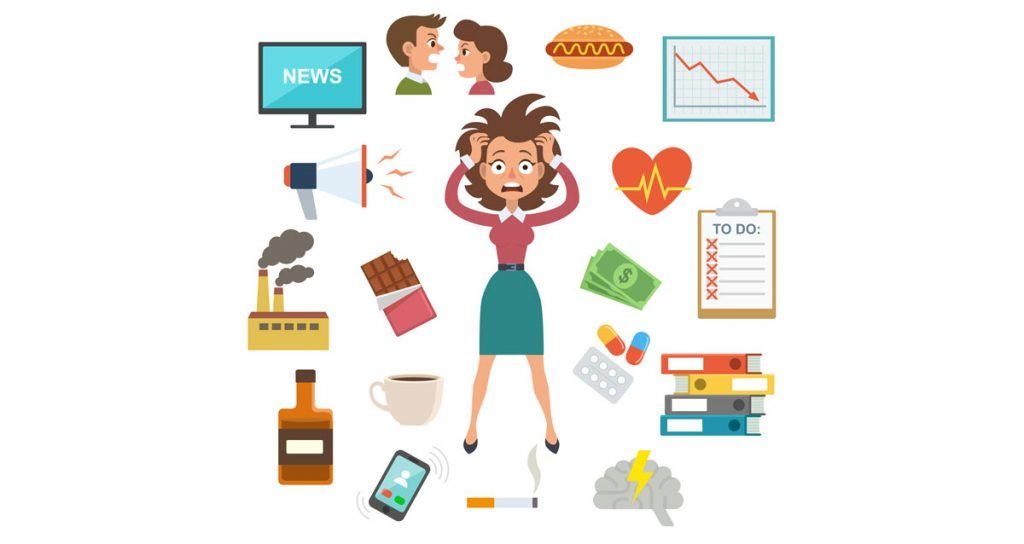 Stresory
Fyzikální, chemické
Fyziologické, biologické
Psychologické
Sociální

Hodnocení stresorů je subjektivní, rozhodující je emoční reakce, která je provází, obecná resilience vůči všem stresorům neexistuje
smrt partnera				100	
rozvod					73
rozvrat manželství / dočasný rozchod			65
uvěznění					63		
úmrtí blízkého člena rodiny			63
vážný úraz nebo onemocnění			53
sňatek					50
ztráta zaměstnání				47
usmíření nebo jiné závažné změny v manželství		45
odchod do důchodu				45
změna zdravotního stavu člena rodiny			44
těhotenství				40
sexuální obtíže				39
přírůstek nového člena rodiny			39
změna zaměstnání				39
změna finančního stavu				38
smrt blízkého přítele				37
přeřazení na jinou práci				36
závažné neshody s partnerem			35
půjčka vyšší než 50.000 Kč			31
termín splatnosti půjčky				30
Kategorizace životních událostí podle míry zátěže (Holmes, Rahe, 1967)
změna odpovědnosti v zaměstnání			29
syn nebo dcera opouští domov			29
konflikty s tchánem, tchyní, zetěm, snachou		29
mimořádný osobní čin nebo výkon			28
manžel(ka) nastupuje nebo končí zaměstnání      	            	26
vstup do školy nebo její ukončení			26
změna životních podmínek			25
změna vlastních zvyklostí			24
problémy a konflikty s nadřízeným			23
změna pracovní doby nebo pracovních podmínek  		20
změna bydliště				20
změna školy				20
změna rekreačních aktivit			19
změna církve				19
změna sociálních aktivit			18
půjčka menší než 50.000 Kč			17
změna splátkových zvyklostí a režimu dne		16
změny v širší rodině (úmrtí, sňatky, odchody)		15		
změny stravovacích zvyklostí			15
dovolená					13
vánoce					12
   pokuta (např. za dopravní přestupek)		 	11
Zdroje stresu
Objektivní:
ve vnějším prostředí: např. nadměrný hluk, nedostatek tepla, světla, nedostatek životního prostoru, život na pokraji chudoby
velké životní události: např. svatba, narození dítěte, úmrtí blízkého člověka, stěhování
v mezilidských vztazích: např. konfliktní vztahy se spolupracovníky či rodinnými příslušníky
v pracovních podmínkách a v organizaci práce
Zdroje stresu
Subjektivní
osobní vlastnosti, projevující se určitým stylem chování (hostilita, úzkostnost, prokrastinace)
kvalifikace pro danou činnost, tj. vzdělání, praxe, schopnosti, dovednosti, znalosti, zkušenosti
zvyky a návyky, zejména ve vztahu k zdravotně nevhodnému chování (pití, kouření,...)
biologické vlastnosti, tj. genetická výbava, věk, pohlaví, ovlivnění prodělanými chorobami, aktuální zdravotní stav
Keller A, Litzelman K, Wisk LE, Maddox T, Cheng ER, Creswell PD, Witt WP. 
Does the perception that stress affects health matter? The association with health and mortality. 
Health Psychol. 2012 Sep;31(5):677-84. doi: 10.1037/a0026743. Epub 2011 Dec 26. PMID: 22201278; PMCID: PMC3374921.

													riziko předčasného úmrtí  43% nebo 0% ?
Objective: This study sought to examine the relationship among the amount of stress, the perception that
stress affects health, and health and mortality outcomes in a nationally representative sample of U.S.
adults. 
Methods: Data from the 1998 National Health Interview Survey were linked to prospective
National Death Index mortality data through 2006. Separate logistic regression models were used to
examine the factors associated with current health status and psychological distress. Cox proportional
hazard models were used to determine the impact of perceiving that stress affects health on all-cause
mortality. Each model specifically examined the interaction between the amount of stress and the
perception that stress affects health, controlling for sociodemographic, health behavior, and access to
health care factors. 
Results: 33.7% of nearly 186 million (unweighted n  28,753) U.S. adults perceived
that stress affected their health a lot or to some extent. Both higher levels of reported stress and the
perception that stress affects health were independently associated with an increased likelihood of worse
health and mental health outcomes. The amount of stress and the perception that stress affects health
interacted such that those who reported a lot of stress and that stress impacted their health a lot had a 43%
increased risk of premature death (HR  1.43, 95% CI [1.2, 1.7]). 
Conclusions: High amounts of stress and the perception that stress impacts health are each associated with poor health and mental health. Individuals who perceived that stress affects their health and reported a large amount of stress had an increased risk of premature death.
Pracovní stres
Jak na sobě poznám, že jsem ve stresu?
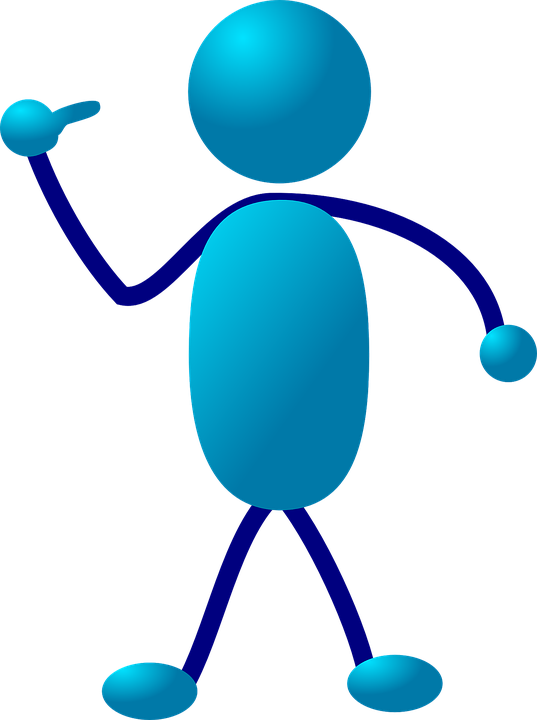 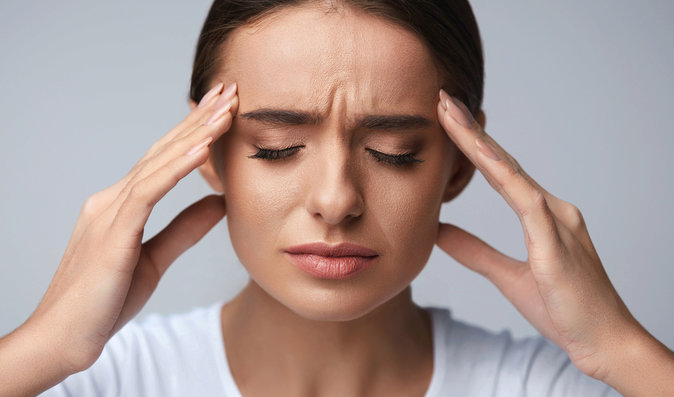 Jak mi o stresu řekne tělo?
bezděčné nervové reflexy v oblasti hlavy a obličeje: časté dotýkání se vlasů, učí nebo nosu, skřípění zuby, kousání se do rtů, bubnování prsty, shrbené držení těla, podupávání, tahání se za vlasy, apod.
fyzické vyčerpání - únava
častější zdravotní potíže
nespavost
nechutenství nebo ztráta hmotnosti
chronické svalové bolesti
zvýšená srdeční činnost
zvýšená dechová frekvence
bolesti kloubů a svalů
bolesti hlavy
zažívací problémy: pálení žáhy, průjem, zácpa
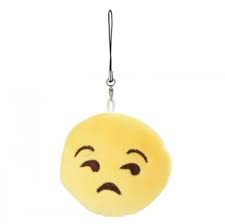 Jak mě dá o stresu vědět nálada?
neklid a podrážděnost
úzkost
apatie a nuda
nepřátelství, hněv
smutek, beznaděj
pocity bezmocnosti
zvýšená sebekritika
pocit vyčerpání a únavy
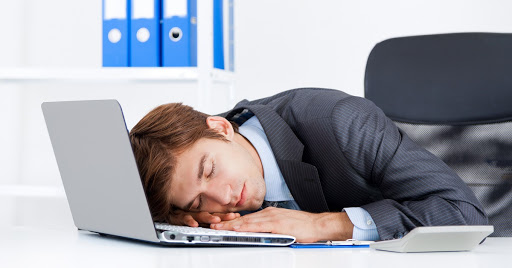 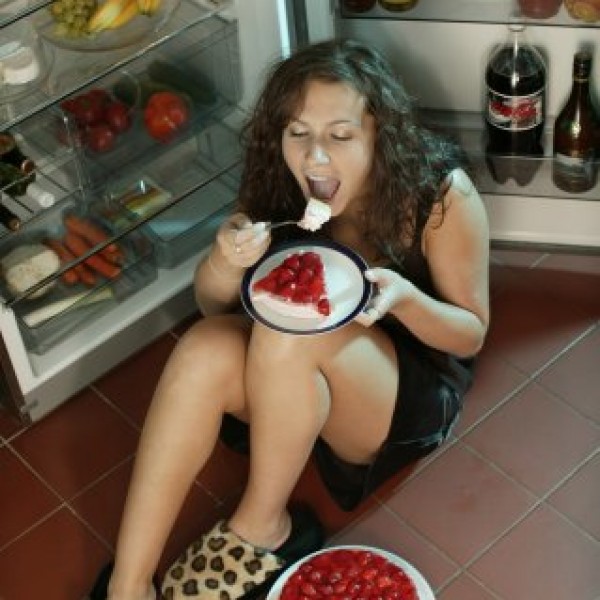 Jak to poznám z chování?
odkládání úkolů, snížená schopnost je řešit
současné nepozorné vykonávání několika činností najednou
problémy s vyjadřováním
provokování konfliktů
ztráta výkonnosti
nerozhodnost   
výpadky paměti
neadekvátní reakce: náhlá výpověď ze zaměstnání, ukončení důvěrného vztahu, odchod z domova
nadměrná konzumace alkoholu a drog
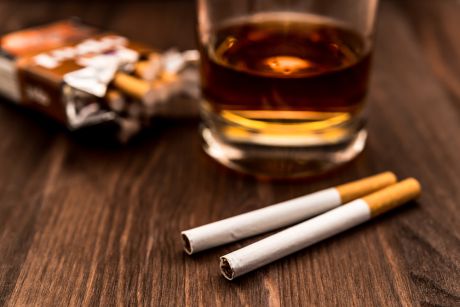 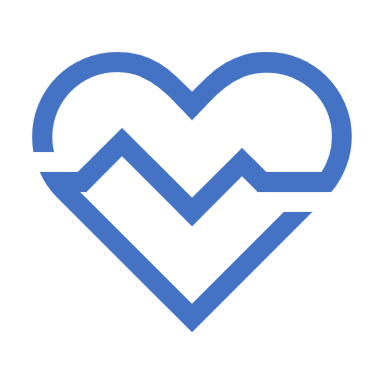 Co, když je stres dlouhodobý?
Fáze stresu
fáze rezistence
varovná fáze
odolnost na běžné úrovni
fáze vyčerpání
Adaptační reakce
Pokud dokážeme stresorům vzdorovat (zima, horko, tělesná zátěž, málo jídla, některé bakterie a viry, bolest) a máme možnost odpočinku, posílíme odolnost 
	 vznikne adaptační reakce

Bráníme-li těmto přirozeným stresorům vstupovat do života, odolnost ztrácíme
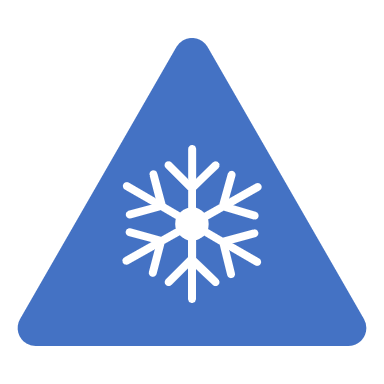 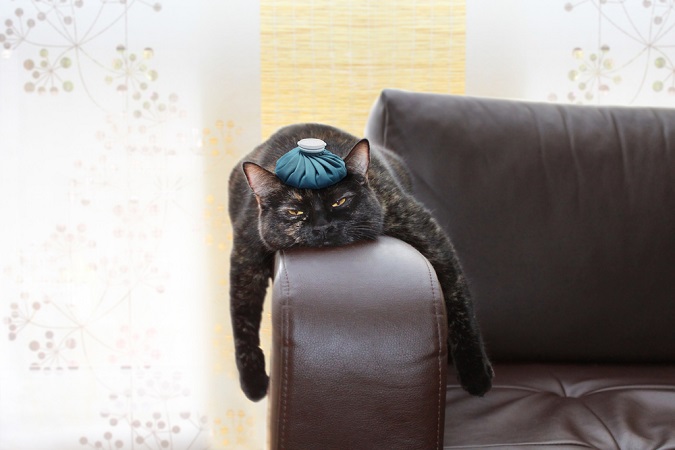 Důsledky chronického stresu
poruchy trávicího systému (žaludeční vředy)
vysoký krevní tlak, rozvoj ischemické choroby srdeční
astma
migréna
ekzémy
revmatická artritida 
snížení imunity
poruchy menstruačního cyklu
deprese
syndrom vyhoření
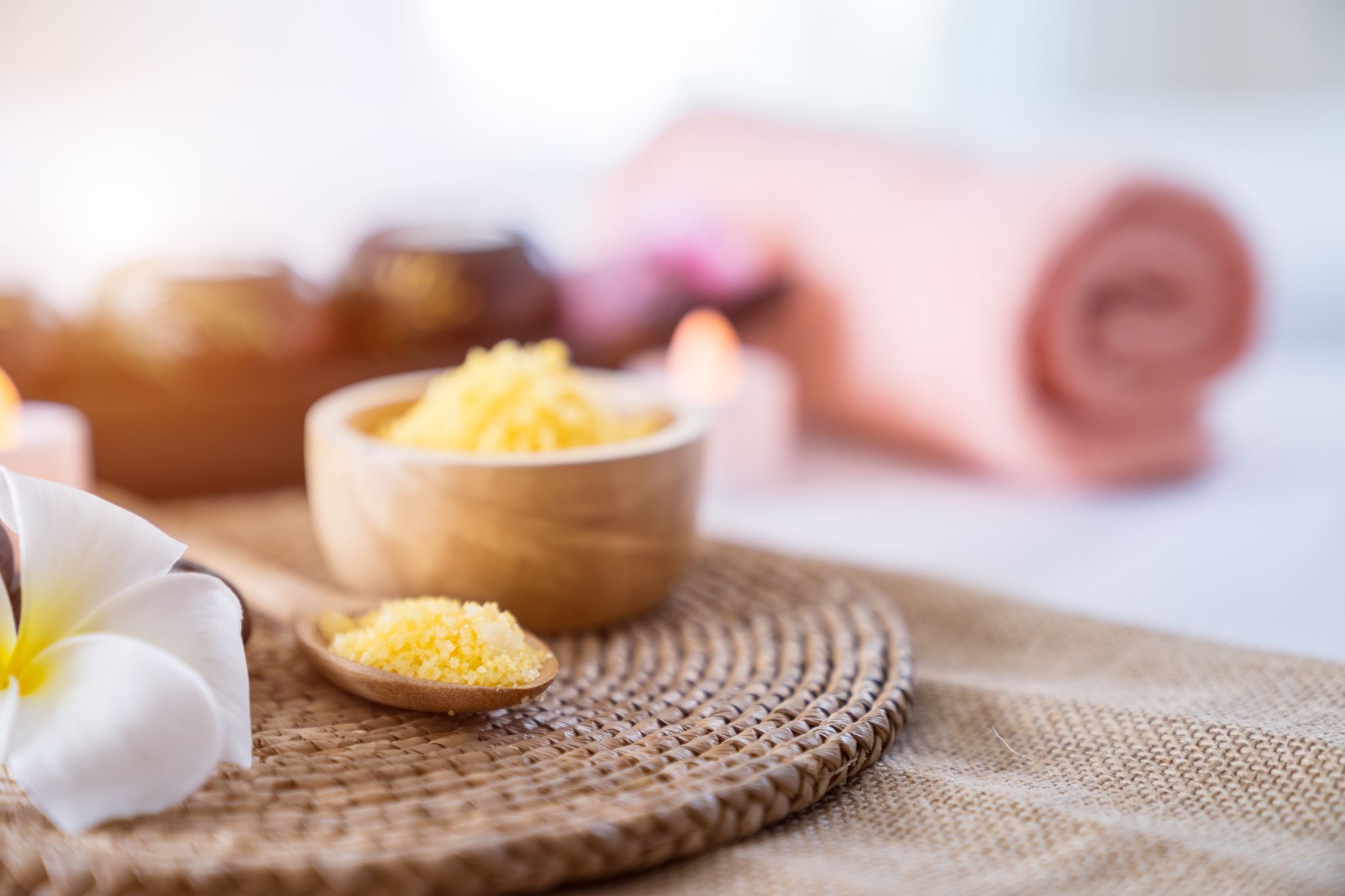 Relaxační techniky
Relaxační techniky